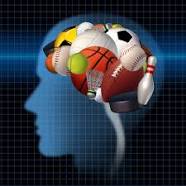 SPORTS PSYCHOLOGY
GROUP DYNAMICS IN SPORTS
CONTENTS
Introduction
Groups
Linear perspective
Cyclic perspective 
Pendular perspective
Group structure
Social loafing
Violence and aggression in sports
INTRODUCTION
A number of people or things that are located, gathered or classed together.
Three theories of Group Development
Group Structure
It is the phenomenon of a person exerting less effort to achieve a goal when they work in group than they work alone.
Aggression is defined as any behavior directed toward intentionally harming or injuring another living being.
Exercise and Psychological well-being
DEFINITION OF GROUP
A number of people or things that are located, gathered, or classed together.
A collection of individuals who have regular contact and frequent interactions, mutual influence, common feelings and who work together to achieve a common set of goals.
THREE THEORIES OF GROUP   DEVELOPMENT
Linear Perspective

Cyclic(Life cycle) Perspective

Pendular Perspective
1) Linear Perspective

Four stages include
                        a)  Forming
                        b)  Storming
                        c)  Norming
                        d)  Performing
2)Cyclic Or Life Cycle Perspective

 The life cycle have common in assumption that groups that develop in a manner similar to the life cycle of individuals.
Include birth, growth and death
3) Pendular Perspective

 Stages includes

       a)Orientation
       b)Differentiation and Conflict
       c)Resolution and Cohesion
       d)Differentiation and Conflict
       e)Termination
Group Structure
Group Roles
                 a)Formal and Informal  Roles
                 b)Role Clarity
                 c)Role Acceptance
                 d)Role Conflicts
Group Norms
                 a)Positive Norms
                 b)Modification of Team Norms
CREATIVE AN EFFECTIVE TEAM CLIMATE


Social Support
Proximity
Distinctiveness
Fairness
Similarity
Social Loafing

It is the phenomenon of a person exerting less effort to achieve a goal when they work in group than they work alone.
VIOLENCE  IN SPORTS

Sports can bring out the best in people through teamwork, shared goals, competition and motivation, they also can be violent.
Violence in Sports and violence by athletes out of sport present a challenge to the field.
As a part of Psychology Professionals we must prevent and deal with violence in and out sport at both individual and institutional level.
Aggression In Sports
Aggression is defined as any behavior directed toward intentionally harming or injuring another living being.
Criteria for Aggression
     a)It is a behavior.
     b)It involve intent
     c)It involve harm or injury
     d)it is directed toward a living organism
Understanding the Causes of Aggression

Instinct Theory
Frustration-Aggression Theory
Social Learning Theory
General Aggression Model
Applying knowledge to professional practice
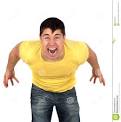 Understand when aggression is most likely to occur.
Modify Aggressive Reactions
Teach Appropriate Behavior.
Establish Team Norms
EXERCISE AND PSYCHOLOGICAL WELL-BEING
Reasons to exercise
         a)Weight Control
         b)Reduced Risk of Cardiovascular Disease
         c)Reduced in stress and Depression
         d)Enjoyment
         e)Enhancement of Self-Esteem
         f) Opporchunity to Socialize
REASONS FOR NOT EXERCISING


           a)Perceived Lack of Time
           
           b) Lack of Energy

           c)Lack of Motivation
CONCLUSION
Group Dynamics
Theories of Development
Group Structure
Creating Effective team climate
Social Loafing
Violence and Aggression in Sports
Causes Of Aggression
Exercise and Psychological well-being
REFERENCES
Weinberg,R.S and Gould,D.(2011).Foundation of sports and Exercise Psychology(5th ed).Human Kinetics.United States of America.
https://en.oxforddictionaries.com
https://en.mwikipedia.org>wiki>socialloafing.
www.apadivision.org/division.
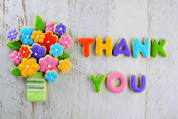